Теорія поколінь.
Покоління У та Z.
Відповідь на це дає «теорія поколінь», створена американськими вченими Нейлом Хоувом та Уільямом Штраусом у 1991 р. Хоув був економістом і демографом, а Штраус – драматургом та істориком. Попри різність спеціальностей, обоє захоплено вивчали конфлікт поколінь та прийшли до однакових висновків.
Батьки  і діти
Напевно кожен з нас чув від старших людей: «Ось я в твої роки…» і далі йшла якась фраза, що підкреслювала різницю між поколіннями. Ми могли чути це від наших батьків, а ті – від своїх. Конфлікт поколінь – чому він відбувається і як ми можемо навчитися розуміти одне одного?
Ключовий висновок, що ліг в основу теорії: 

кожне покоління має спільну модель поведінки, не схожу ні на модель своїх батьків, ні на модель власних дітей. Це відбувається тому, що поведінка людини залежить від того, в яких умовах вона жила та виховувалася до 12-14 р. – саме до цього часу ми створюємо систему та ієрархію цінностей, якою керуємося все життя.
На формування цієї системи впливають також політичні, економічні, соціальні й технологічні фактори.
У 1991 р. вчені спільно написали книгу «Покоління», де описали зміни, які досліджували при вивченні поведінки американського соціуму від часів відкриття Америки. При цьому автори виявили наступне: в світі існує чотири базові типи поколінь, які послідовно змінюють одне одного. Кожному з них Штраус та Хоув дали свою назву:  «пророки/ідеалісти», «кочівники/активісти», «герої/примиренці» та «художники/пристосуванці». Своє відкриття вони назвали «теорією поколінь» і детально описали в наступній книзі «Четверте перетворення». Після чого теорія продовжувала розвиватися, покоління діставали нові назви та доповнювалися детальними характеристиками.
Явища, які важливі для всіх поколінь:

 сім'я, любов, професійне і особистий розвиток, здоров'я, матеріальне благополуччя, успіх, свобода. 

Строго кажучи, бачення цих понять індивідуальні для кожної людини - що для нього особливо важливо, як він уявляє собі свою успішність в цій галузі.
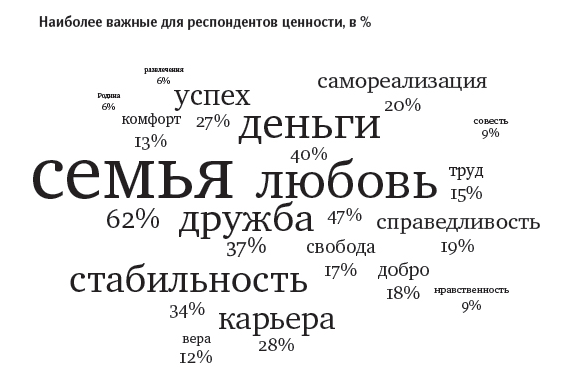 Покоління GI /Ті, що вижили (народженні в 1900-1923 рр.).
Цінності: працьовитість (при цьому гроші високо не цінують), відповідальність, сімейні традиції, віра в світле майбутнє, відданість ідеології (заради якої ладні йти на жертви) та оптимізм, незважаючи на те, що життя сприймають як постійну боротьбу.
Мовчазне покоління/Тихі (народжені в 1923-1943 рр.).
Цінності: дотримання правил та законів, повага до статусу та посади (відповідно й до свого керівництва), «тихе» внутрішнє осмислення світу, відданість, терплячість, честь, сім’я – як місце, де тебе ніхто не зрадить.
Покоління Бебі-бумерів/Переможці/Пророки (народжені в 1943-1963 рр.).
Цінності: оптимізм, активність, допитливість, зацікавленість в особистісному рості та винагороді, прагнення до лідерства та водночас колективізм і командний дух, культ молодості, трудоголізм, направленість на результат, віра в те, що немає нічого неможливого і кожен бар’єр можна здолати. 
 
Покоління Х/Невідоме покоління/Кочівники/Самостійні (народжені в 1963-1983 рр.).
Цінності: постійна готовність до змін, глобальна інформованість, технічна грамотність, час, можливість вибору (роботу обирають таку, що дозволяє проявити свої здібності), індивідуалізм, навчання протягом життя, пошук емоцій, прагматизм, самостійність від самого дитинства (їхні батьки тяжко працювали, тож діти росли самі по собі, невипадково ще одна назва покоління - «ключ на шиї»), надія тільки на власні сили, індивідуалізм, рівноправність чоловіка та жінки.
Покоління У/ Next або Мілленіуми – схожі на GI (народжені в 1983-2000/2003 рр.). 
Цінності: наївність, комунікативність, обізнаність в комп’ютерних мережах, громадянський обов’язок та мораль, відповідальність, впевненість в собі, вміння підпорядковуватись, командний дух (в тому числі колективізм віртуальний, у соцмережах), різноманітність та час (важливо негайно отримати винагороду за виконану працю та й обирають роботу – тільки цікаву, бо життя швидкоплинне).  
 
Покоління Z – схожі на Тихих (народжені в 2000/2003рр. - …)
Цінності: відданість, творчість, закон і порядок, дотримання правил, честь, повага до посади і статусу, підпорядкованість, жертовність, терпіння, бережливість, відданість ідеології.
Які вони, сьогоднішні школярі – покоління У та Z? 
 
У 2010 р. міжнародне рекламне агентство Saatchi & Saatchi дослідило покоління У в понад 30-х країнах світу. 
Співробітники агентства не просто опитували молодих людей, народжених приблизно між 1983 та 2003 роками, а повністю «вживалися» в їхнє середовище. Результати «польового дослідження» виявили типові риси, притаманні поколінню У, не залежно від країни проживання.
Покоління У
Їх формувала: глобалізація та розвиток IT-технологій, інтернету й мобільного зв’язку. На Ігреків із пострадянських територій вплинув також розпад СРСР, ринкові та політичні реформи.
Що є важливим та цінним для них:
Віра в те, що немає нічого неможливого: покоління виростало в час технологічних відкриттів, тому вони не вірять у фантастику – все, що сьогодні не існує, завтра може стати реальністю (все, що можна вигадати – можна втілити).
Горизонтальний розвиток: вони прагнуть отримати широкий досвід в кількох сферах, втілювати мрії та досягати задуманого;  
Різноманітність емоційного досвіду: нові враження їх мотивують більше, ніж матеріальні блага, влада, престижна робота чи висока посада.
Робота чи інші заняття мають бути цікавими: вони легко кидають те, до чого втрачають інтерес.

Розуміти, що успіх справи залежить від них: бути частиною справи, щодня відчувати, що робота, яку ти робиш – важлива для досягнення спільної мети.

Не втрачати часу: вони відчувають, що життя може закінчитися будь-якої миті (вони ті, хто знають, що таке теракти), тож їм треба встигнути спробувати все – пригнути з парашутом, підкорити Еверест, пірнути в океан… І навіть щоденний графік розписаний щохвилинно.
Націленість на результат та винагороду «тут і тепер»: їм важливо розуміти, у що вкладають час і отримувати підтвердження, що робота була не марна. При цьому їм важко думати на далеку перспективу.
Оптимізм: не дивлячись на швидкоплинність життя, вони мислять позитивно та вміють мріяти, прагнуть змінити світ на краще.  
Бути героєм власного життя: вони не мають героїв на зразок Ю.Гагаріна (як колись Бебі Бумери), зате вміють бачити свої сильні сторони та вірять у власні сили.
Контактність, комунікативність, рівність та наївність: вони багато часу проводять в соціальній мережі, де всі – мама, керівник, співробітник, однокласник, брат – рівні. Тому вони легко переходять «на ти», вміють бути командними гравцями. Соцсмережа також є найбільшим джерелом інформації, але при цьому вони звикли довіряти отриманій з мережі інформації більше, ніж попередні покоління, які звикли самостійно «копати в глибину».
Віра в сім’ю: попри те, що на долю їхніх батьків випало найбільше розлучень, вони вірять у те, що свою половинку можна знайти.
Покоління Z
Їх формуватиме: інформаційне суспільство та повністю технологізований світ, де в кожного є мобільні телефони, комп’ютери та інші сучасні пристрої/«гаджети».
За прогнозами вони будуть схожі на Мовчазне покоління (народжених в 1923-1943 рр.).
Вони ростуть:
Ідеалістами: але на відміну від своїх «мовчазних» попередників, заглиблюватимуться не в себе чи в ідеали з книг, а у віртуальний світ.
Одразу дорослими: з малку займаються самоосвітою в мережі.
Не дуже самостійними:виховані у світі терористів У часто занадто сильно оберігають своїх дітей, тож по-справжньому самостійними ті стають лише у віртуальному світі.
  Творчими: їхня заглибленість у власний світ приведе до появи багатьох художників, музикантів та інших митців, зате їм важко буде працювати в команді і визначати розподіл ролей.
Також дослідники кажуть, що їм будуть властиві дотримання правил, повага до статусу, відданість ідеології, жертовність та терпіння. Та наскільки справдяться всі ці прогнози щодо покоління Z – ми побачимо лише згодом.
Підведення підсумків X & Y

У процесі спільної роботи представники різних поколінь навчають один одного."Ікси» допомагають «ігрекам» не втрачати радість спілкування «очі в очі», а «Міленіум», в свою чергу, вчать «людей Х» віртуозному поводженню з Мережею. «Z» демонструють свої правила гри і чітко їм слідують.
Таким чином, якщо активно впроваджувати знання, отримані від вивчення теорії поколінь, то можна вийти на якісно інший рівень комунікації між співробітниками і підлеглими, між компаніями і клієнтами, і більш ефективно прогнозувати поведінку людей.